De Tramas e FiosUm ensaio sobre música e educação				Marisa Fonterrada
Pág.  165-178
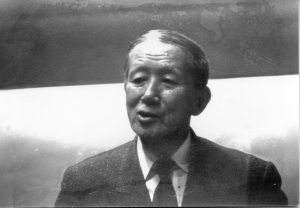 Suzuki
Em seu livro Educação é amor, Suzuki afirma que todas as crianças, potencialmente, tem capacidade para aprender. Aproxima-se portanto de Kodály, que também defende a língua-mãe.
Nascido em 1898 em Nagoya, filho do dono da maior fábrica de instrumentos de cordas do Japão, freqüentemente brincava nesse espaço quando garoto e, mais tarde, lá passou a trabalhar, construindo violinos.
É brincando de tirar o som do violino em casa para tocar musicas ouvidas no gramofone trazido por seu pai, que Suzuki mais tarde ira fazer relações acerca do seu método e do ensino de musica para as crianças e também procurar aperfeiçoar-se no instrumento tendo aulas na Alemanha.
Curiosidades
Ao embarcar em uma viagem para “dar a volta ao mundo” junto de seu amigo o mesmo decide descer em Berlim, e por lá permanece por 8 anos estudando violino com Karl Klinger.
Foi amigo de Albert Einstein, a quem lhe chamava de “meu guardião”.
Sua experiência como educador começa em 1931, com o desafio de lecionar para uma criança de apenas 4 anos de idade.
Com dificuldades, relembra que as crianças apreendem por exemplo a falar, por meio da convivência familiar.
Educação é amor
Suzuki propõe que a música faça parte do meio da criança desde pequena, como ocorre com a língua materna, assim, ela a aprenderá naturalmente.
Educação é amor (1994).
Autobiografia e exposição do método em que se entende as inquietações que levaram Suzuki a pensar na melhor maneira de levar musica as crianças.
Sob o contexto da guerra e da reconstrução do país, o mesmo tenta fazê-las recuperar a confiança em si mesmas
O Movimento Educação do Talento
Suzuki mudou-se para Matsumoto e iniciou o Movimento em 1954 para aplicar o método que havia desenvolvido anos antes em uma escola de sua amiga Tamiki Mori.
Foi assim que Suzuki mudou-se para Matsumoto e iniciou o Movimento, que teve um surpreendente êxito, rapidamente ganhando adeptos e impressionando o mundo pelo fantástico resultado obtido a curto prazo com tantas crianças.
Nos EUA, o sucesso de seu método foi eminente e até hoje é difundido.
Prós e Contras
A importância do método é ter mostrado que as crianças são capazes de desenvolver as habilidades necessárias à execução de obras importantes da literatura do instrumento. 
No entanto, elas não desenvolvem outras habilidades, como leitura à primeira vista e compreensão aprofundada das estruturas musicais das obras que tocam,além disso, não são preparadas para integrar orquestras, o que, aliás, dizem os adeptos, não é objetivo do método (Mark, 1986,p.178-82).
O método
O método Suzuki pressupõe que as pessoas são produtos de seu meio. No entanto, esse meio não é aquele espontaneamente criado próprio da cultura e das condições de vida de um determinado lugar.
O meio, para Suzuki, é fabricado artificialmente, de modo a proporcionar o que julga serem as condições ideais para desenvolver o talento potencial de cada criança.
O procedimento básico do método é ensinar à criança uma coisa de cada vez, progressivamente.
A presença dos pais é fundamental, são deles o papel mais importante, porque em casa, diariamente, tocarão e estimularão a criança a tocar, transformando o aprendizado em atividade lúdica.
O ambiente tem que ser "fabricado" pelos pais, com a minuciosa orientação de Suzuki.
O objetivo do método não é formar instrumentistas, mas Seres humanos completos e felizes, com o auxílio da arte (cf. Hermann, s. d.( p.3-4). 
O método utiliza, tradicionalmente, alguns procedimentos que se justificam por sua identidade com o aprendizado informal da língua materna, tais como: Repetição Constante, Utilização de discos e gravações, Formação de. Repertório, etc...
Princípios básicos da aprendizagem
Além dos procedimentos anteriormente mencionados, há alguns princípios básicos a serem seguidos:
Busca da tranqüilidade interior, Perseverança em direção a meta, Estudo sistemático, Consistência, Mente, Qualidade do ser, Generosidade na transmissão do conhecimento, Economia no ensinar, Pensar positivamente, Não julgar, Imaginar mudanças.
Mo método Suzuki, o desenvolvimento da leitura musical é posterior ao aprendizado do instrumento.
As Crianças tem aulas individuais. Sua duração é flexível, determinada pelo grau de atenção do aluno.
Apesar das aulas individuais, a criança pratica tam¬bém em grupo, quando tem oportunidade de se confrontar com outras Crianças.
O caminho de Suzuki é oposto ao de Kodály, enquanto este último busca nos cantos e danças escondidos nos recantos mais longínquos de seu país, Suzuki desconhece a tradição do seu e cria um meio asséptico, de caráter laboratorial, em que insere a música clássica européia, talvez essa seja uma das razões da ampla aceitação de seu método no Ocidente.
As concepções de Suzuki a respeito da educação, confronta o pensamento dos teóricos contemporâneos da educação, isso por que suas propostas baseiam-se em um ensino pela repetição e memorização.
Porém é preciso ponderar que fazer juízos a respeito do autor baseando-se em conceitos ocidentais e quase um século depois da criação do método não convém.
Educação é amor
É preciso iluminar a rota com grandeza de espírito, e é isso que mais transparece nas simples palavras de Suzuki, que consegue os melhores resultados, não pelo associacionismo e cega obediência pedidos por seu método, mas pela aproximação amorosa e por muitas atitudes que descreve em seu livro, em que se pressente como que uma grandiosidade de atitude, fortemente ancorada em princípios humanitários e espirituais. 
Daí a propriedade do título de seu livro: Educação é amor.
Reflexão a respeito dos métodos ativos da primeira geração
A classificação "métodos ativos“ destaca a importância da aproximação da criança com a música como procedimento técnico ou teórico, preferindo que entre em contato com ela como experiência de vida.
É pela vivência que a criança aproxima-se da música, envolve-se com ela. passa a amá-la e permite que faça parte de sua vida.
Por fim, as cinco propostas concentram-se na música clássica ocidental ou no folclore, o que faz que, embora tenham ocorrido no mesmo período em que a produção musical estava solidamente engajada em procedimentos de vanguarda, o material musical utilizado nas aulas de música continue a ser mais tradicional do que inovador.
Foi preciso esperar ate o final da década de 1950 e a década de 1960 para que os procedimentos das aulas de música se alinhassem aos da vanguarda musical.
Fim
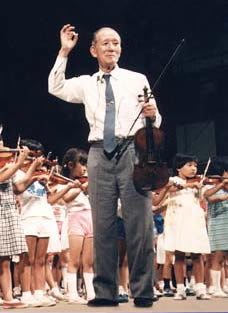